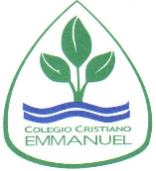 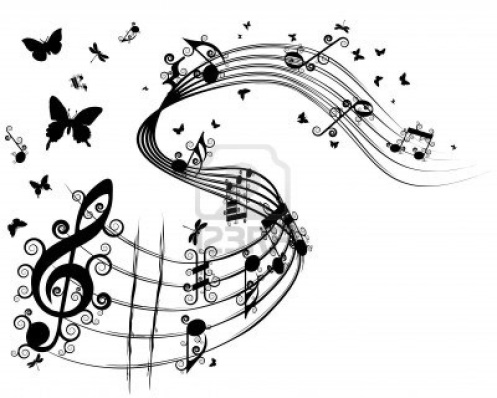 Clases de Música
6° Año Básico
Prof. Claudia Coñuecar
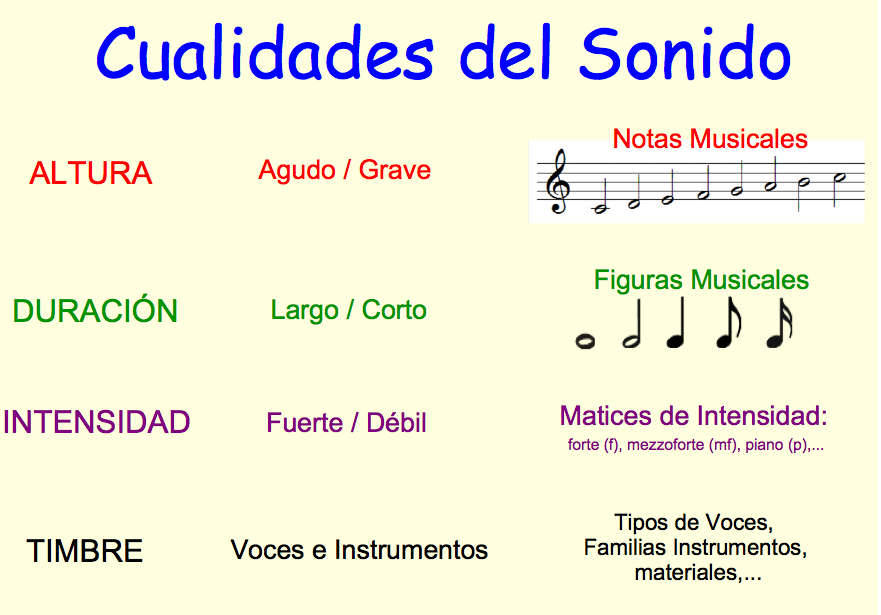 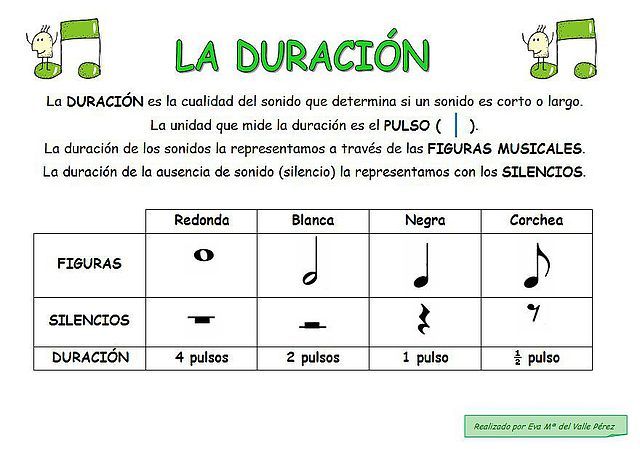 Figuras rítmicas (musicales)
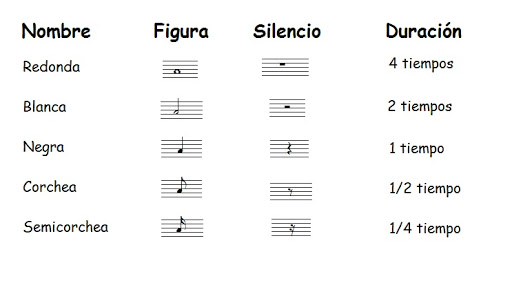 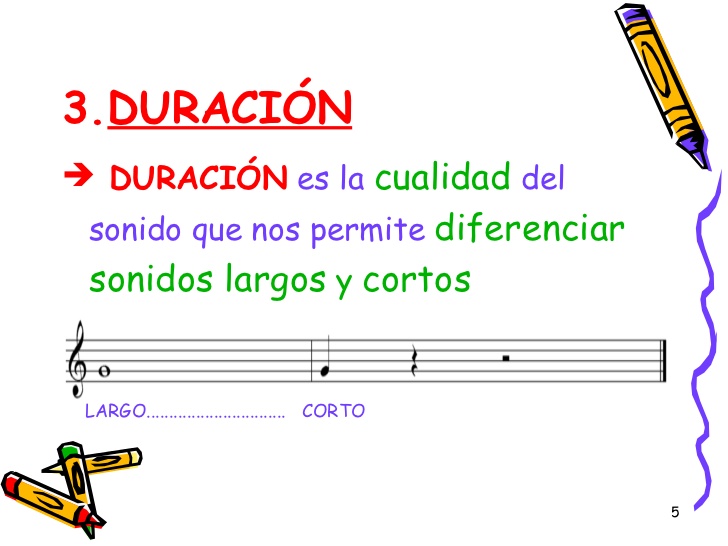 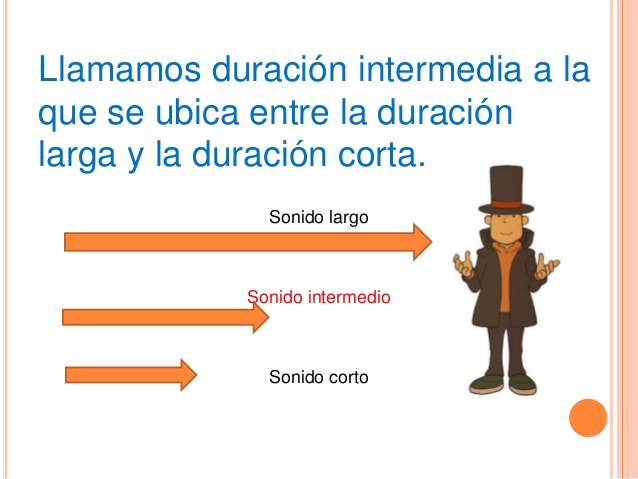 Actividad de Trabajo
Clasifica las siguientes figuras musicales en cuanto a duración, en largos o cortos:
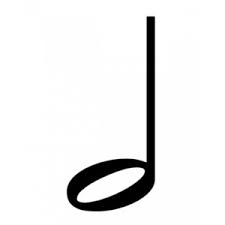 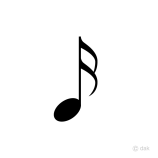 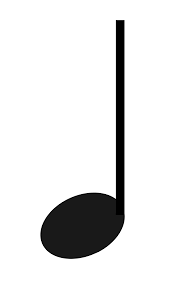 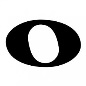 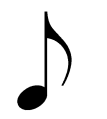 Información
PLAZO DE ENTREGA: 
JUEVES 07 DE MAYO
Indicar Nombre y curso
CORREO: cconuecar@emmanuel.cl
Whatsapp: +56978961502
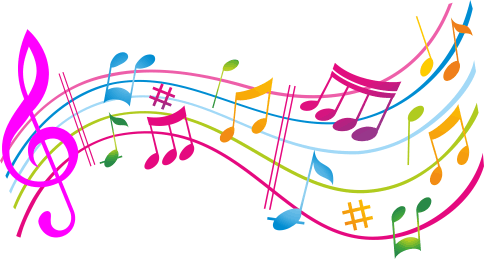